Поклонимся великим тем годам
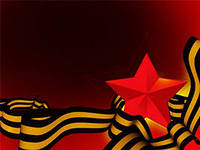 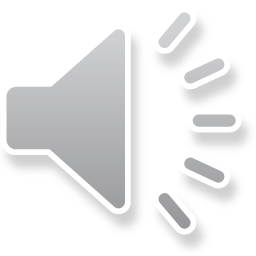 Страница 1. «Партизанское движение в годы Великой Отечественной Войны»
Партизанский отряд
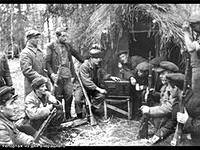 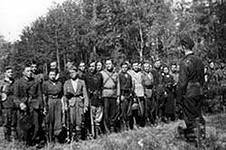 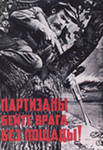 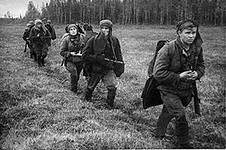 Комсомольская организация «Молодая гвардия»
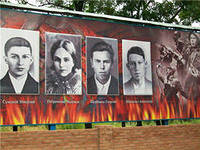 Краснодон Памятник "Клятва"
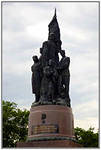 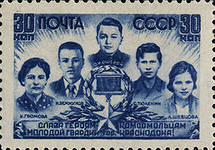 «Концлагеря Великой Отечественной войны»
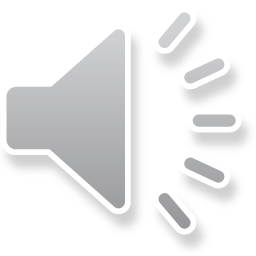 Она выжила в аду фашистского концлагеря "Освенцим".
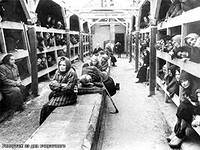 Концлагерь Воббелин, 5 апреля 1945.
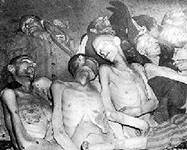 Kl Neuengamme, A. K. Hamburg, (1941) - концлагерь
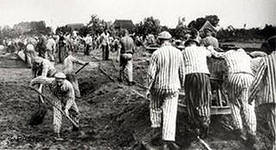 Освенцим: концлагерь Аушвиц-Биркенау. Страшно помнить и забывать
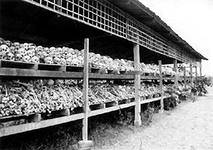 Концентрационный лагерь .
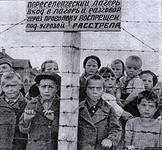 Освенцим - самый большой концлагерь Третьего рейха.
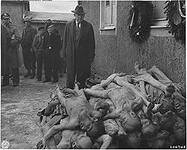 Заключённая блумфонтейнского концлагеря Лиззи ван Сэйл
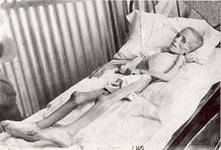 В Латвии на территории мемориала жертвам немецкого концлагеря
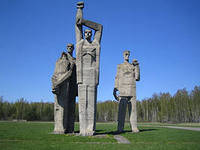 Смоленск. Мемориал погибшим в концлагере.
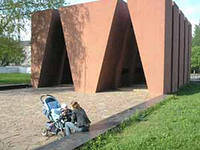 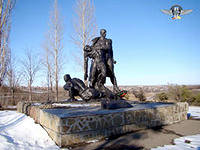 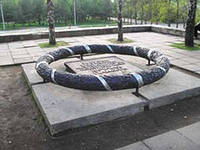 Музей-мемориал Дахау
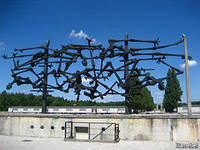 В парижском пригороде Дранси  мемориал жертвам Холокоста
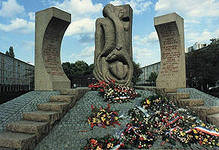 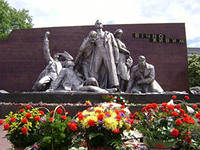 Мемориал детям, погибшим в фашистских концлагерях.
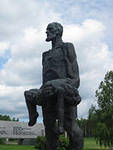 «У войны не женское лицо»
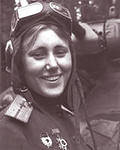 Женщины во время обучения стрельбе из винтовки, 1941г.
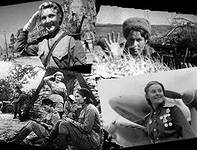 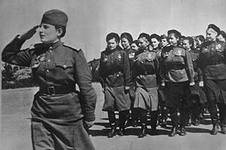 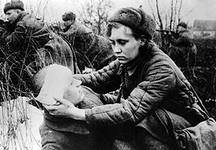 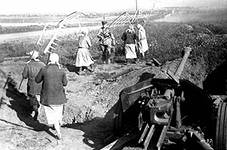 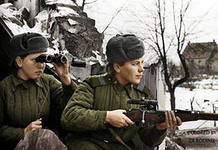 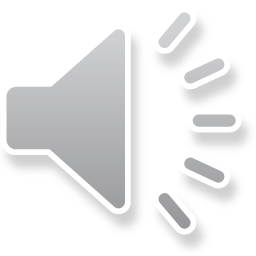 2 мая 1945 года поднят флаг над Рейхстагом в Берлине.
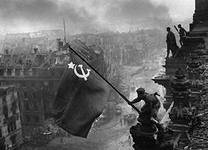 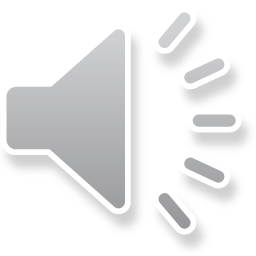 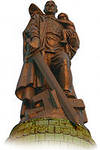 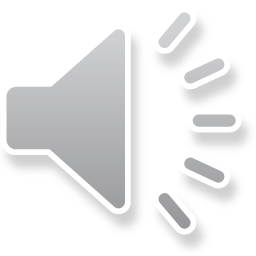 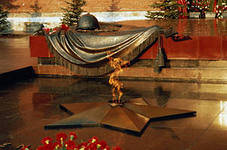 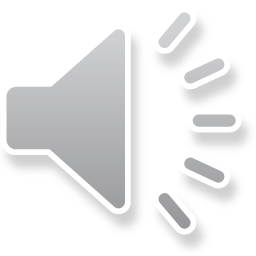 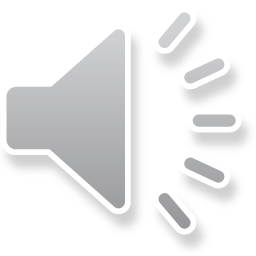